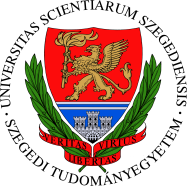 Bevezetés a mély tanulásba
Túltanulás problémája
A neuronháló méretének növelésével a modell rugalmassága nő, egyre pontosabban meg tudja tanulni a tanítópéldákat
Korábban nem látott példákon nem fog jól működni a modell (overfitting)
Túltanulás problémája, vizuálisan
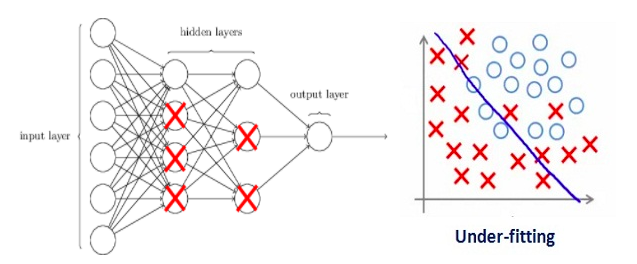 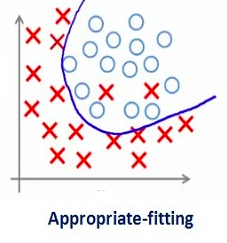 Regularizáció
A tanulás során szándékosan „rontunk” a háló hatékonyságán, annak érdekében, hogy jobban általánosítson
Célszerű minél kisebb modellt választani, hiszen alacsonyabb paraméterszám mellett nehezebb overfitt-elni és gyorsabb is lesz a háló
Early stopping
A tanulást korán leállítjuk, mielőtt a modell túltanulna
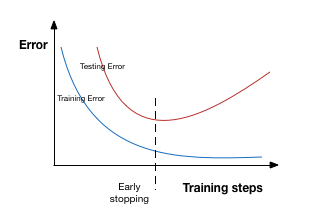 Paraméter regularizáció
Paraméter regularizáció
Dropout
Tanítás során véletlenszerűen „kiejt” neuronokat
Bináris maszk generálása minden rejtett réteghez
A maszk határozza meg, mely neuronok kimenete legyen 0 az adott batch-en belül
Lehet input dropout is
Főleg zajos bemenet esetén javít sokat
Dropout
Miért működik?
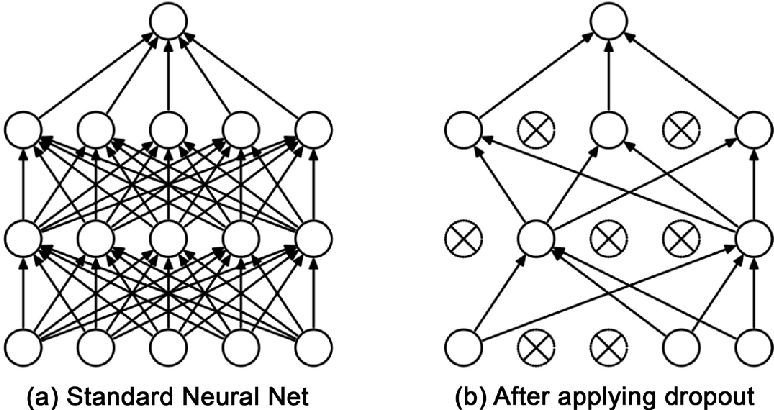 Weight noise
Ötlet: adjunk kis zajt a súlyokhoz tanítás során
Fontos, hogy milyen zajt
A generalizálásban segít
Batch normalizálás
Data augmentation
A meglévő bemenet módosításával növelhetjük a tanítóadatunk mennyiségét
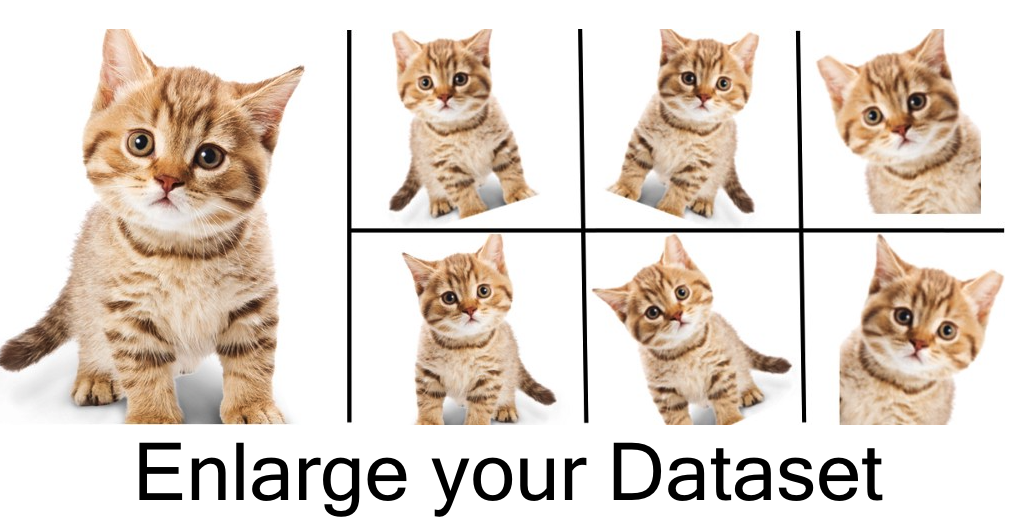